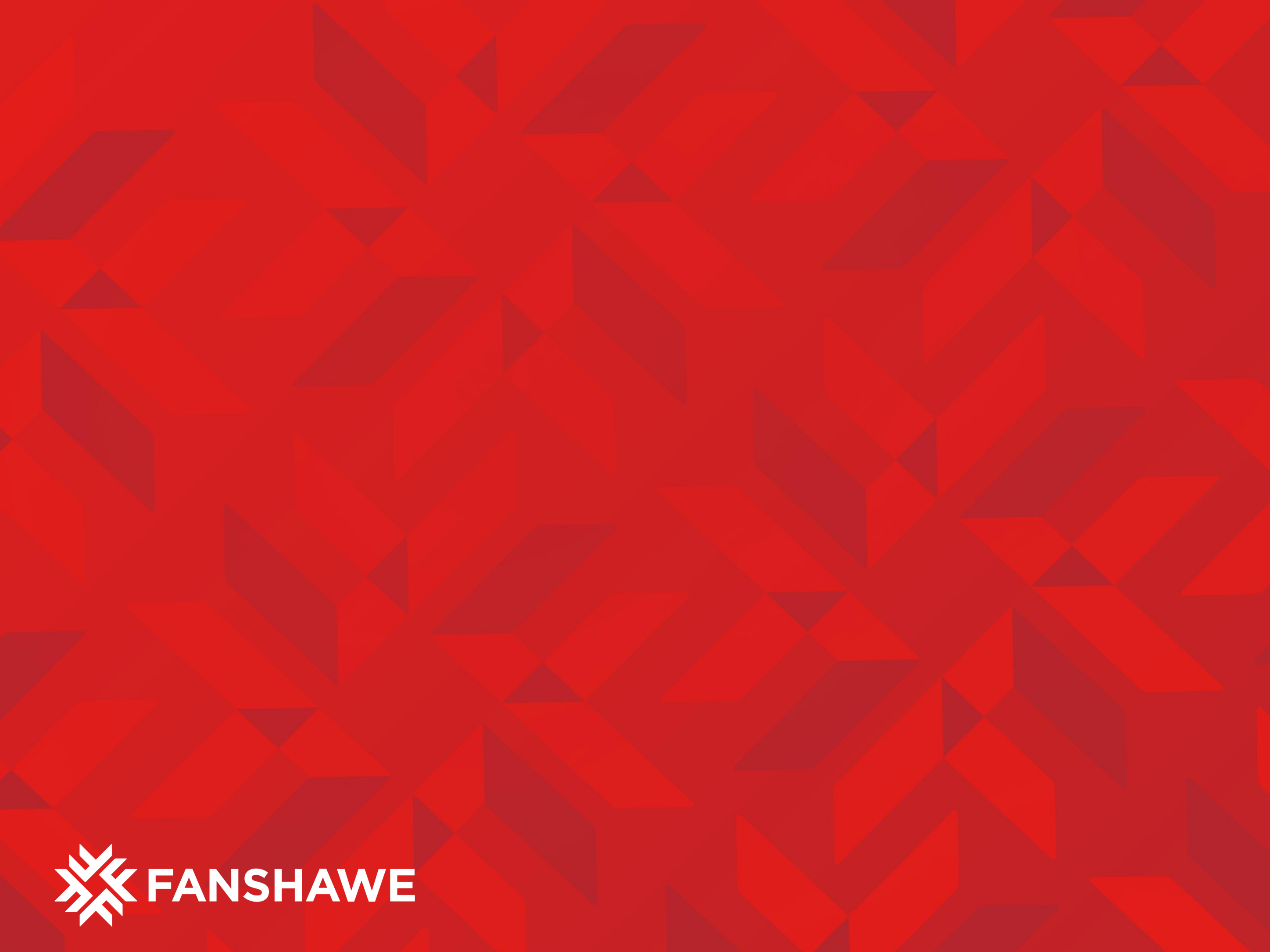 2018 to 2020

DENTAL LAB RENOVATION
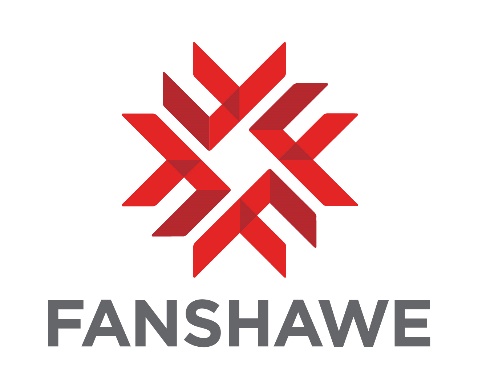 June 2021
FACILITY PLANNING & DEVELOPMENT
Oxford Street Campus
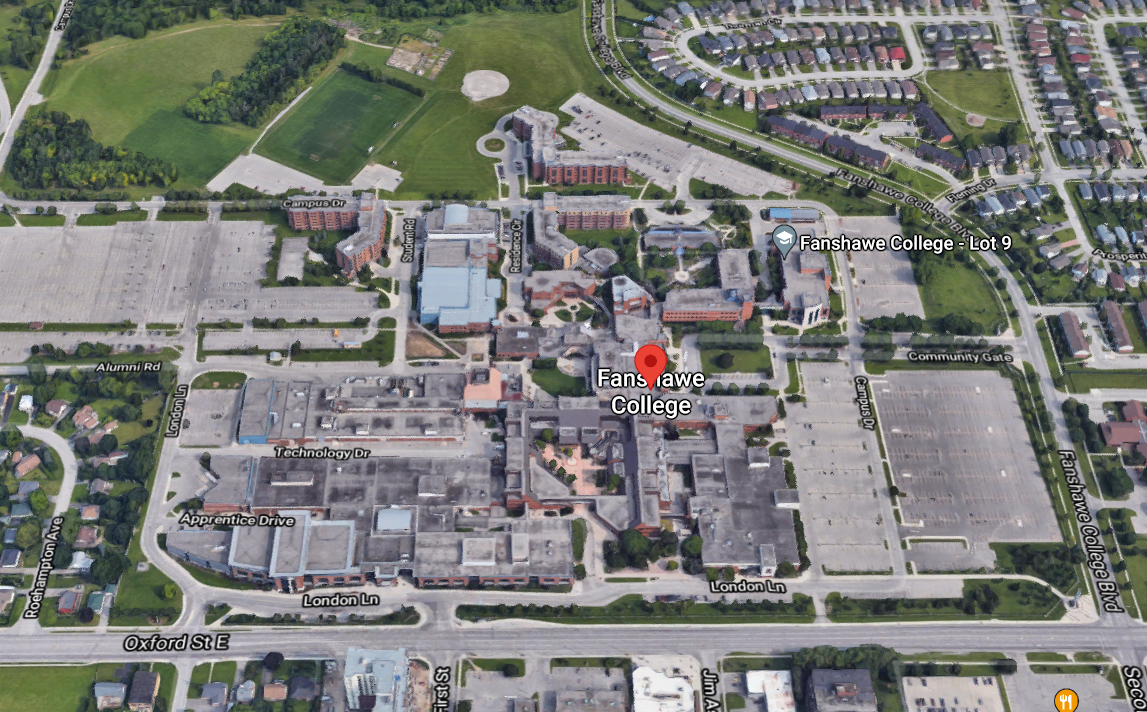 New
Dental Clinic
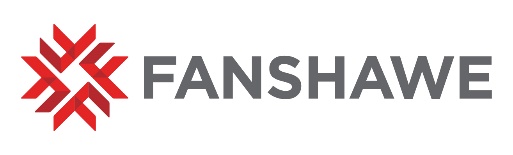 Existing Space
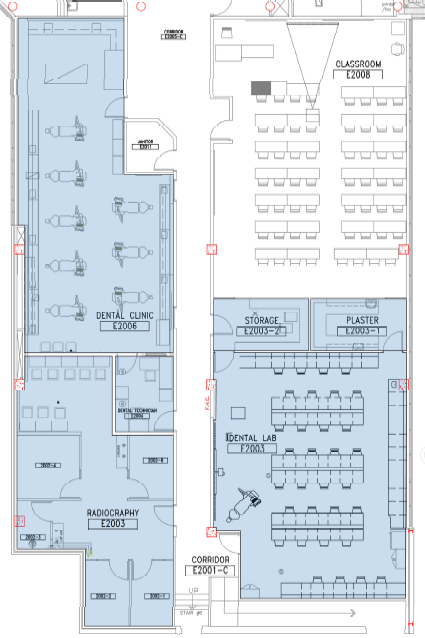 Original Location:
2nd floor of E building
No direct outside access
3300sf of dedicated space

Clinic – 8 chairs
Radiography -4 xray rooms
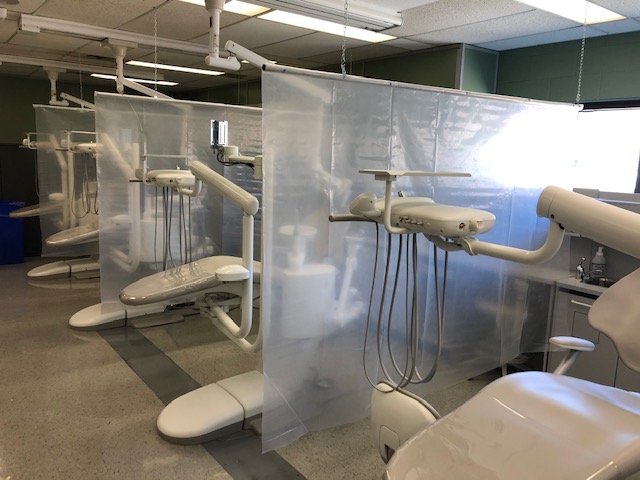 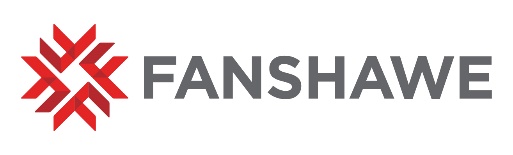 Renovated Space
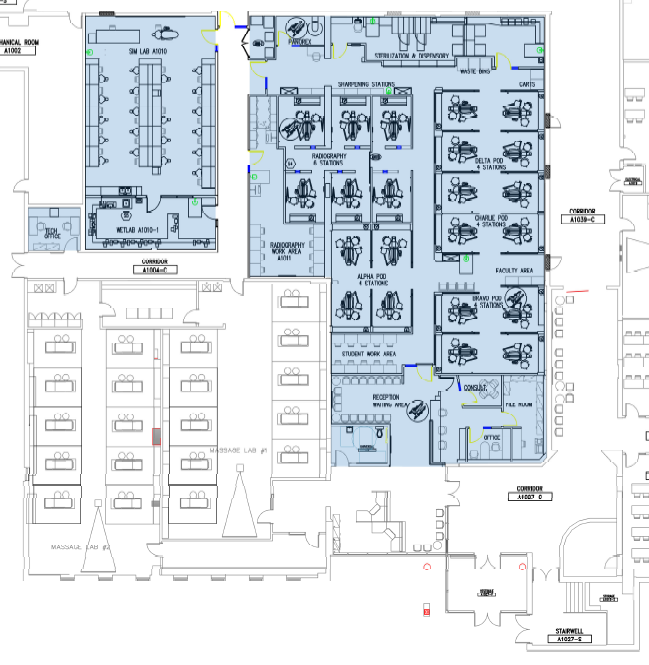 Renovated Location:
1st floor of A building
Direct access from outside
Meter parking & Bus stop adjacent
8083sf of dedicated space

Clinic – 16 chairs
Radiography -6 operatory plus 1 pano machine

Renovated Area - 8,083 sf / 751 sm
Total Project Cost - $6.8M
Project Budget - $7.35M
 
Square Foot Cost - $841.27
Square Meter Cost - $9,054.00

Equipment (and design assistance) by Henry Schein ~ $2.4M budget

Client based Software NIC
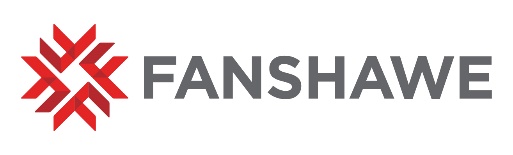 Renovated Space
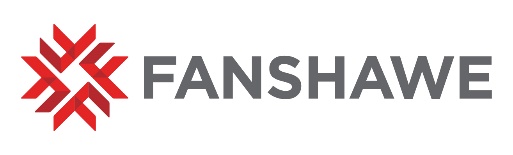